Информационные знаки лица (3)
Как «читать» человека по носу
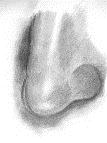 Всегда в центре. 
Выглядит просто. 
Звучит кратко: НОС
Нос задран кверху
• Непосредственность
Задран кверху и заострен
• Любопытность
• Расточительность
Горизонтальный (нет наклона ни кверху, ни книзу)
• Основательность и надежность
• Не дает себя обмануть
Пригнут книзу
• Подозрительность и скептичность
• Расчетливость
• Хочет все увидеть своими глазами
Пригнут книзу и сильно заострен
• Жестокость
• Эгоистичность
«Чтение» рта в физиогномике
Есть мнение, что не глаза — зеркало души, а гy6ы.
Причем, чем правильнее и красивее губы человека, тем лучше его характер.
 
     Соотнесение характера с губами позволяет увидеть определенные типы губ, отражающие важные особенности личности. 
       Соотношение интеллекта и строения губ хорошо видно на примере умственно отсталых людей. Нам никогда не увидеть умственно отсталого человека с аккуратными ровными губами.
Размер рта
Большой рот

• Экстраверт
• Уверенность в себе
• Экспрессивность
Маленький рот
• Интроверт
• Сдержанность
• Осторожность
Направление изгиба рта
Уголки рта направлены вверх (в спокойном состоянии, без улыбки)

• Оптимист
Линия рта прямая (в спокойном состоянии, без улыбки)
• Объективность
Уголки рта направлены вниз (в спокойном состоянии, без улыбки)
• Не доверяет тому, что говорят
• Ожидает услышать худшее
Губы (размер и форма)
Полные губы (обе губы широкие и пухлые)

• Эмоциональная экспрессивность
• Развитое чувство юмора
Полная нижняя губа (нижняя губа заметно толще верхней)
• Умеет убеждать
• Сосредоточен на практической деятельности
Полная верхняя губа (верхняя губа заметно толще нижней)
• Прямодушие
• Вербальное выражение чувств
• Восприимчивость
Тонкие губы (в крайних случаях губ вообще ни видно, только тонкая линия рта)
• Холодность и сдержанность
• Не доверяет лести
Подбородок и челюсть как источник информации о характере человека
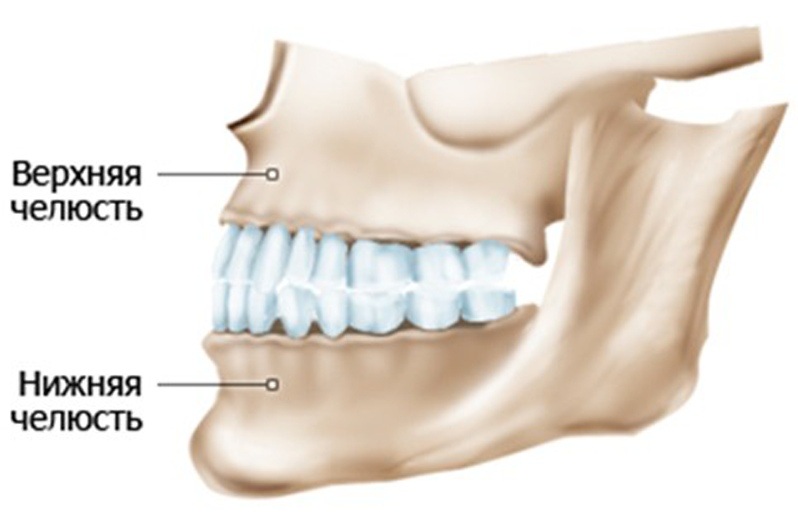 Большая нижняя челюсть (ее края видны, если смотреть на человека сзади)
• Приверженность идеалам
• Верность слову
• Желание доминировать
Узкая челюсть (лицо узкое в нижней части)
• Неагрессивность
Желваки (вздутые челюстные мышцы)
• Подавляемый гнев
Мощный и четко очерченный подбородок
• Уверенность в себе
• Упорство
Подбородок выдается вперед
• Крепкий орешек
• Не из пугливых
Широкий подбородок
• Физическая выносливость
Очень широкий подбородок
• Невероятная стойкость
• Любит покрасоваться
Длинный подбородок
• Основательность
• Врожденная физическая сила
Маленький подбородок
• Чувствителен к критике
• Уклоняется от борьбы
Срезанный подбородок (отступающий назад)
• Избегает конфликтов
• Высокие этические принципы
Круглый подбородок
• Отзывчивость 
• Заботливость
Прямоугольный подбородок
• Идеализм
• Добросовестность
Сильно заостренный (особенно если при этом длинный и выступающий вперед)
• Авторитарность
• Приоритет целей